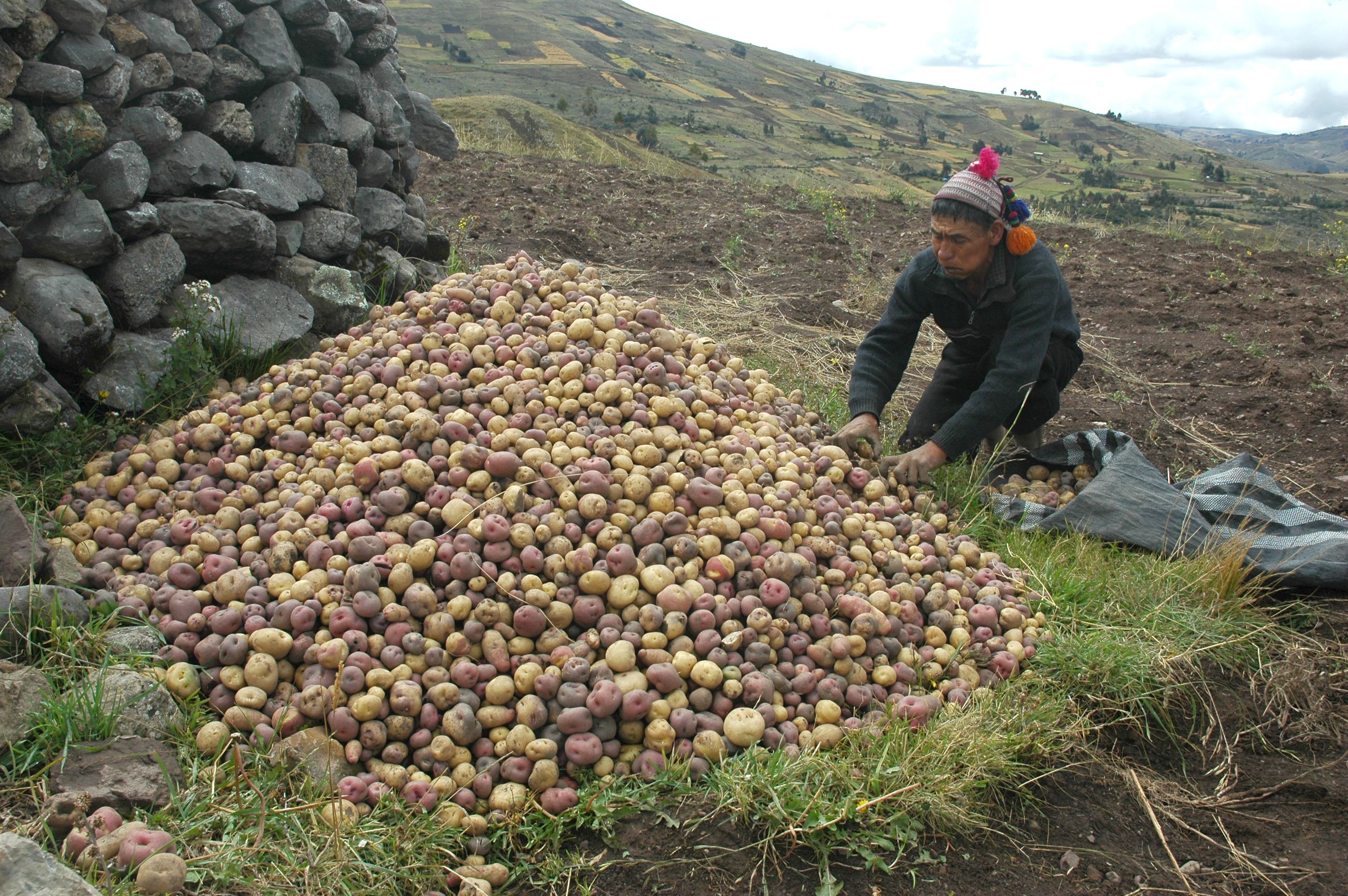 Aprovechando la experiencia de la cadena 
de valor a nivel mundial
JULIO 22, 2020
INICIATIVA ANDINA
Click to edit Master title style
Click to edit Master subtitle style
Click to edit Master title style
Click to edit Master subtitle style
Click to edit Master title style
Click to edit Master subtitle style
El CIP es una organización de investigación para el desarrollo dedicada a la papa, el camote y las raíces y tubérculos andinos. Ofrece soluciones científicas innovadoras para mejorar el acceso a alimentos nutritivos asequibles, fomentar el crecimiento sostenible e inclusivo de empresas y empleos, e impulsar la resiliencia climática de los sistemas agroalimentarios de raíces y tubérculos. Con sede en Lima, Perú, el CIP realiza investigación en más de 20 países en África, Asia y América Latina.
www.cipotato.org

El CIP es un centro de investigación del CGIAR.
El CGIAR es una asociación mundial de investigación para un futuro con seguridad alimentaria. Su ciencia es llevada a la práctica por 15 centros de. investigación en estrecha colaboración con cientos de socios en todo el mundo
www.cgiar.org
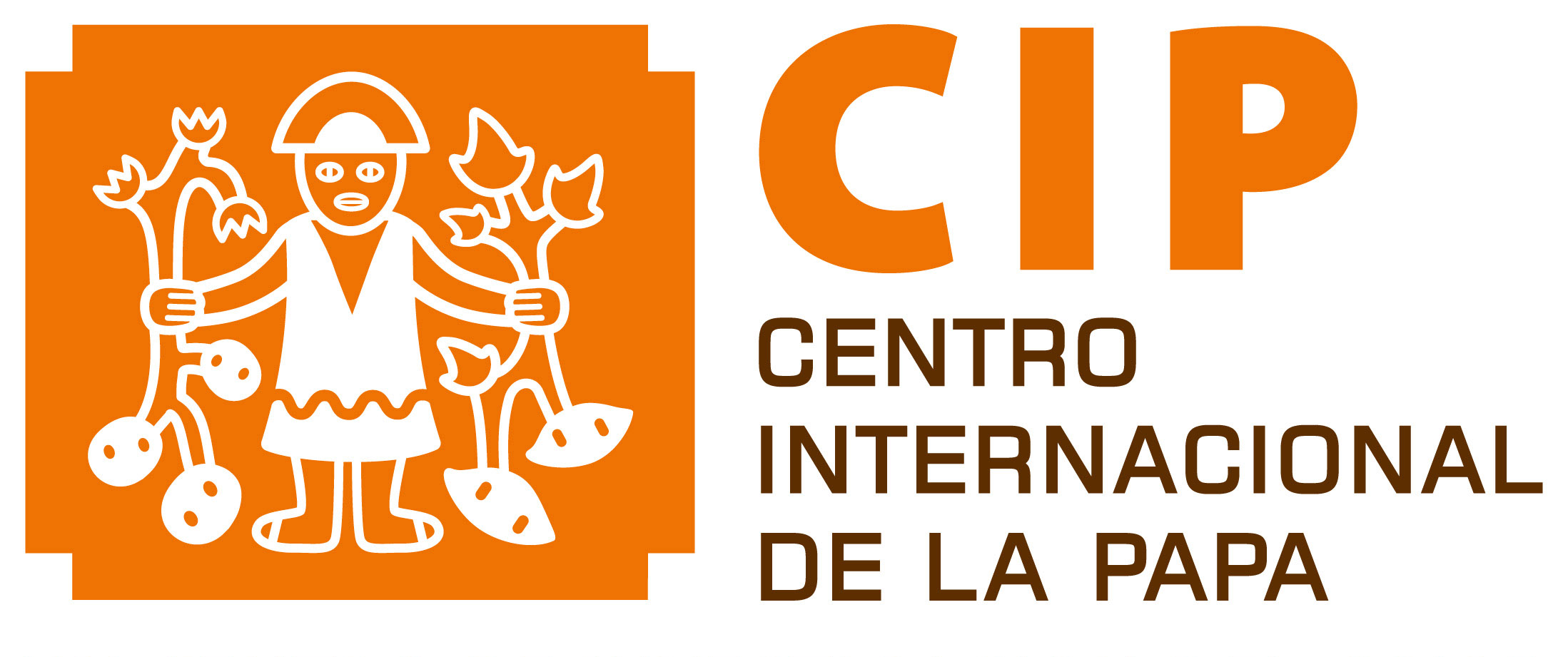 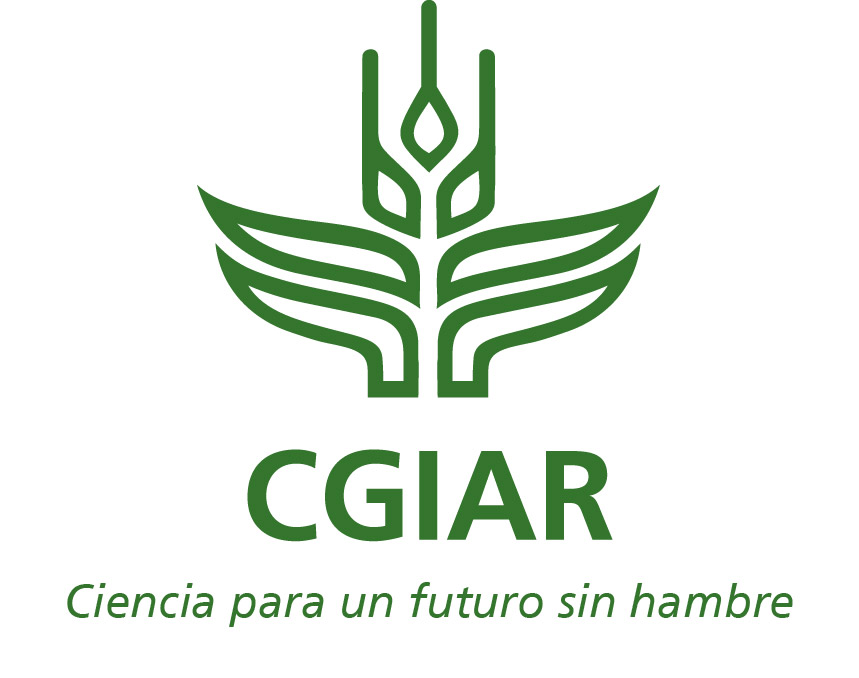 El CIP agradece a los donantes y organizaciones que apoyan globalmente su trabajo a través de sus contribuciones al Fondo Fiduciario del CGIAR: www.cgiar.org/funders
Esta publicación está registrada por el Centro Internacional de la Papa (CIP). Está licenciada para su uso bajo la Licencia Internacional de Atribución 4.0 de Creative Commons
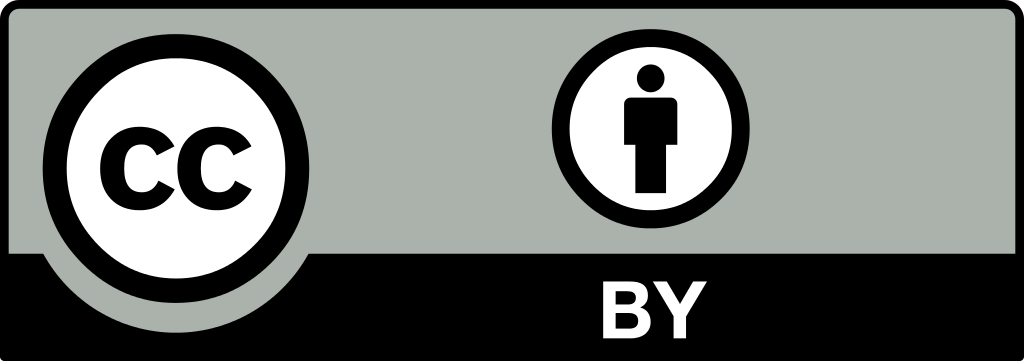